Ρατσισμός στα δημοτικά σχολεία και παρέμβαση  στο σχολικό χώρο: ρόλος εκπαιδευτικού και σύμβουλου εκπαιδευτικού
Γεωργίου Δήμητρα     &    Τοπαλίδου Νάταλη 
Φοιτήτριες Μεταπτυχιακού προγράμματος συμβουλευτικής και Επαγγελματικής καθοδήγησης του Πανεπιστημίου Frederick Λεμεσού, απόφοιτες δημοτικής εκπαίδευσης
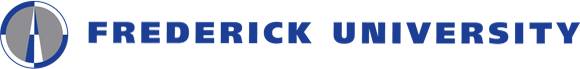 ΕΙΣΑΓΩΓΗ
Αποτελέσματα έρευνας
Το φαινόμενο του ρατσισμού παρουσιάζεται στην καθημερινή μας ζωή, ολοένα και παραπάνω, με ποικίλες μορφές. Αποτελεί θέμα παγκόσμιο, σύγχρονο μα και διαχρονικό. Ιδιαίτερα στο χώρο του σχολείου παρατειρείται αύξηση των περιστατικών κάτι που αυξάνει τις ανησυχίες του κόσμου για την ασφάλεια των παιδιών στο σχολικό χώρο. H συγκεκριμένη εργασία, αναπτύσσει έννοιες που αποδεικνύουν την αναγκαιότητα εισαγωγής σύμβουλων εκπαιδευτικών στα δημοτικά σχολεία έτσι ώστε να παρεμβαίνουν έγκαιρα σε περιστατικά ρατσισμού. Η έρευνα αυτή έγινε από Ελληνική Βιβλιογραφία και αφορά την Ελλάδα και την Κύπρο.

Η ηλικιακή ομάδα που ασχολείται η έρευνα μας, είναι παιδιά πρωτοβάθμιας εκπαίδευσης, τα οποία είναι στην περίοδο που αρχίζουν να διαμορφώνουν τις σχέσεις τους, με διαφορετικά κριτήρια από όταν ήταν πιο μικρά.  Τώρα. όσον αφορά τις φιλίες των παιδιών, βασίζονται στην κοινή τους δραστηριότητα.  Επίσης αρχίζουν να διαπραγματεύονται κανόνες που διέπουν τις σχέσεις τους και αρχίζουν να δημιουργούν κριτήρια και πλαίσια στα οποία συμπεριλαμβάνουν ή αποκλείουν άτομα. (Borelli & Essinger, 1986).  Όμως οι μαθητές που ανήκουν σε διαφορετική εθνική και πολιτισμική ομάδα, είναι φυσικό να αισθάνονται «διαφορετικοί».  Έτσι σε αυτή τη περίπτωση η ψυχολογική λειτουργία των γηγενών μαθητών αμβλύνει αυτή τη διάκριση.  Αυτή η διαφοροποίηση στη συντροφιά όμως είναι πολύ πιθανόν να προκαλέσει τα πρώτα συναισθήματα διαφοροποίησης (Pedersen &Walter, 2000).
Συμπεράσματα

Μέσα από την βιβλιογραφική ανασκόπηση για την έρευνα αυτή, διαπιστώνουμε ότι, το θέμα του ρατσισμού τόσο στην Ελλάδα όσο και στη Κύπρο είναι αρκετά ανεπτυγμένο αφού στο παρελθόν έχουν γίνει πολλές έρευνες που να το αφορούν.  Αντίθετα, στο θέμα της συμβουλευτικής και κυρίως της συμβουλευτική στη δημοτική εκπαίδευση δεν έχουν γίνει ιδιαίτερες έρευνες. 
 
Ερευνώντας τον ρατσισμό διαπιστώνουμε ότι υπάρχουν πολλές διαφορετικές ερμηνείες εφόσον το φαινόμενο του ρατσισμού θεωρείται διαχρονικό φαινόμενο.  Σημαντικό όμως να αναφέρουμε ότι, αν και είναι ένα διαχρονικό φαινόμενο βάση της ανασκόπησης δεν φαίνεται να υπάρχει κάποιου είδους βελτίωση.  Βλέποντας τις μορφές του ρατσισμού καταλαβαίνουμε πως δεν είναι κάτι που μπορεί να αντιμετωπιστεί εύκολα αφού χωρίζεται σε πολλές κατηγορίες με διαφορετικά χαρακτηριστικά.  Ο ρατσισμός φαίνεται να γίνεται είτε με συνειδητό είτε με ασυνείδητο τρόπο σε ένα άτομο ή μια ομάδα ατόμου, από ένα άτομο ή από μια ομάδα ατόμου.  Κάθε μορφή ρατσισμού θεωρείται σοβαρή και έχει σημαντικές επιπτώσεις στο άτομο ή την ομάδα.  Επίσης, όπως είδαμε ο ρατσισμός δημιουργείται για πολλούς λόγους.  Σε κάθε περίπτωση το άτομο / η ομάδα επηρεάζεται από διαφορετικά αίτια αλλά έχει και διαφορετικές επιπτώσεις, κάποιες πιο σοβαρές και κάποιες άλλες πιο ήπιας μορφής.  Σε αυτό το σημείο είναι που χρειάζεται να αναφέρουμε τη σημαντικότητα της συμβουλευτικής και κυρίως τη σημαντικότητα του σχολικού σύμβουλου.
  
Η συμβουλευτική όπως διαπιστώνουμε έχει επίσης πολλούς ορισμούς.  Στην έρευνα μας όμως ασχοληθήκαμε περισσότερο με την σχολική συμβουλευτική.  Σκοπός της σχολικής συμβουλευτικής είναι να βοηθήσει στην ολοκλήρωση της προσωπικότητας κάθε παιδιού.  Συγκεκριμένα, η ολοκλήρωση αυτή, μπορεί να γίνει ολόπλευρη χωρίς δηλαδή να επηρεάζεται από άλλους παράγοντες, όπως για παράδειγμα το φύλο ή τη καταγωγή.  

Όσον αφορά τα χαρακτηριστικά του σχολικού σύμβουλου, φτάνουμε στο συμπέρασμα πως διαφέρουν πολύ με τα χαρακτηριστικά του δασκάλου.  Κάθε σύμβουλος μαθαίνει και αναπτύσσει τόσο τον εαυτό αλλά και τις δεξιότητές του. Ένας δάσκαλος για να ειδικευτεί ως σύμβουλος δάσκαλος χρειάζεται να διδαχθεί συγκεκριμένα μαθήματα έτσι ώστε να μπορεί να μπορεί να είναι πετυχημένος δάσκαλος αλλά και σύμβουλος.  Βασική προϋπόθεση είναι η άρτια κατάρτιση του και η υψηλή παιδεία που πρέπει να έχει σε διαδικασίες συμβουλευτικής στήριξης.  

Για τη διαδικασία συμβουλευτικής στήριξης, μάθαμε πως χωρίζεται σε επτά βήματα, τα οποία είναι καθοριστικά για την ολοκλήρωση της προσωπικότητας του ατόμου.

Περιορισμοί 

Η παρούσα έρευνα υπόκειται σε περιορισμούς. Μέσα σε αυτούς συγκαταλέγεται η μειωμένη βιβλιογραφία που να αφορά το θέμα αυτό.  Πιο συγκεκριμένα, οι έρευνες και τα άρθρα είναι ελάχιστα και αυτό μας δυσκόλεψε στην έρευνα.  Επίσης ο μειωμένος χρόνος που είχαμε μας περιόρισε στην έρευνά μας.  Δηλαδή η έρευνα αυτή θα μπορούσε να ήταν τουλάχιστον πιλοτική, ποσοτική έρευνα και όχι απλά μια βιβλιογραφική ανασκόπηση.  Επίσης θα μπορούσε να γίνει μια παρουσίαση μελέτης περίπτωσης, αλλά και πάλι ο μειωμένος χρόνος στάθηκε εμπόδιο γι’ αυτό.  Έτσι εμείς προτείνουμε στο μέλλον να γίνουν ποσοτικές έρευνες για να τονιστεί η σημαντικότητα εισαγωγής των σχολικών σύμβουλων στα σχολεία αλλά και να γίνουν έρευνες με διάφορες μελέτες περίπτωσης που να μπορούν να αποδείξουν πόσο σημαντικός είναι ο ρόλος του σύμβουλου στην παρέμβαση στο φαινόμενο του ρατσισμού.


Προοπτικές 

Φαίνεται να είναι ρεαλιστικά δυνατό να υλοποιηθεί μια προοπτική επιτυχίας του δασκάλου – σύμβουλου στην πρωτοβάθμια εκπαίδευση. Θα βοηθούσε αφού ο σχολικός σύμβουλος θα έχει τις κατάλληλες σπουδές αλλά και την συνεχιζόμενη επιμόρφωση που χρειάζεται.  Κάποιοι υποστηρίζουν πως ο θεσμός αυτός μπορεί να είναι πιο επιτυχής στην πρωτοβάθμια εκπαίδευση απ’ ότι στην δευτεροβάθμια λόγο της ευελιξίας των σχολικών προγραμμάτων αλλά κυρίως λόγο της ηλικίας των παιδιών.

Όλοι οι εμπλεκόμενοι φορείς για το συγκεκριμένο θέμα πρέπει να κάνουν περισσότερους διαλόγους αλλά και περισσότερες έρευνες.

Με όλα αυτά που είπαμε ευελπιστούμε πως θα συμβάλλουν θετικά στις αλλαγές που δύναται να προκαλέσει η ενδεχόμενη θέσπιση του νέου ρόλου που θα έχει ο δάσκαλος, του σύμβουλου δάσκαλου.  Η προσφορά αυτής της έρευνας θα γίνει πιο ουσιαστική αν λειτουργήσει ως έναυσμα της διεξαγωγής σχετικών ερευνών με μεγαλύτερες προοπτικές και περισσότερα στοιχεία.

Θεωρούμε αναγκαίο να επισημάνουμε πως κάποιες περαιτέρω έρευνες θα δώσουν τη δυνατότητα στην εκπαιδευτική κοινότητα και γενικά σε όλους τους εμπλεκόμενους φορείς να συμβάλλουν στην υιοθέτηση του προτεινόμενου νέου ρόλου του δασκάλου ως Δασκάλου – Σύμβουλου στο σχολείο.
ΘΕΩΡΗΤΙΚΟ ΠΛΑΙΣΙΟ
Έννοια Ρατσισμού 

Ο όρος ρατσισμός αναφέρεται σε αντιλήψεις, στάσεις, συμπεριφορές και θεσμικές δομές που ωθούν μια ομάδα ανθρώπων με διαφορετικά χαρακτηριστικά (τα οποία εκλαμβάνονται συνήθως ως κατώτερα) από εκείνα της κυρίαρχης ομάδας σε μερικό ή ολικό αποκλεισμό από μια σειρά δημόσιων και κοινωνικών αγαθών όπως για παράδειγμα την εκπαίδευση, την απασχόληση, πολιτικά δικαιώματα κτλ.  Η συμπεριφορά ενός ατόμου που με κάποιο τρόπο ασκεί εξουσία σε βάρος κάποιου άλλου μπορεί να είναι ρατσιστική ακόμη και όταν δεν προβάλλονται φανερά οι ρατσιστικές του πεποιθήσεις (Ευαγγέλου – Κάντζου 2005, σελ25).

Παραδοσιακά ο όρος ρατσισμός είναι η «ανωτερότητα» ή η «κατωτερότητα» που υπάρχει μεταξύ κάποιων κρατών.  Αυτό εξαρτάται ανάλογα με τον κληρονομικό χαρακτήρα κάθε γένους. (Παπαδημητρίου 2002).

Περισσότερο εμπεριστατωμένος φαίνεται να είναι ο κοινωνιολογικός ορισμός του Etienne Ballibar.  Συγκεκριμένα υποστηρίζει ότι ο ρατσισμός αρθρώνεται γύρω από τα στίγματα της ετερότητας δηλαδή το χρώμα του δέρματος, την εθνικότητα, τις θρησκευτικές πεποιθήσεις κτλ. Στη συνέχεια εγγράφεται σε πρακτικές βίας, περιφρόνησης, αδιαλλαξίας, ευτελισμού και εκμετάλλευσης αλλά σε λόγους και σε αναπαραστάσεις που συνιστούν κυρίως διανοητική επεξεργασία φαντασιώσεων προφύλαξης ή διάκρισης. 

Μορφές ρατσισμού

Ο ρατσισμός δεν έχει μόνο μια μορφή αλλά πολλές. Βάση κάποιων θεωρητικών που ασχολήθηκαν με τις μορφές του ρατσισμού κατέληξαν πως υπάρχουν τουλάχιστον τέσσερις διαφορετικές διαστάσεις του φαινομένου αυτού (Ευαγγέλου – Κάντζου 2005).

Έχει στοιχεία που αναφέρονται σε μικρο- και μακρο- επίπεδο. 
Λαμβάνει θεσμικές ή και μεμονωμένες/ατομικές μορφές.
Έχει συνειδητά και μη συνειδητά στοιχεία.
Ασκεί συσσωρευτική επίδραση και στο άτομο και στην ομάδα (Ευαγγέλου – Κάντζου 2005, σελ 26).

Μορφές ρατσισμού, που έχουν ως κριτήριο την εμφανής ή όχι διάκριση:
Μεμονωμένος ρατσισμός (Better, 2002).
Θεσμικός ρατσισμός (Ζαϊµάκης, 2002).  
Πολιτισµικός (cultural) ρατσισμός (Κούτρα 2007).  
 
Αίτια Ρατσισμού

Ψυχολογικά αίτια
Κοινωνικό-οικονομικά αίτια
Ιστορικά - Εθνικιστικά αίτια
Θρησκευτικά αίτια
Χαμηλό πνευματικό και μορφωτικό επίπεδο των ανθρώπων 
Προκαταλήψεις
Έλλειψη σεβασμού μεταξύ των ανθρώπων αλλά 
Έλλειψη ανθρωπιστικών αξιών
(Θωμάς 2010)

Συνέπειες Ρατσισμού

Η εκδήλωση ρατσιστικών συμπεριφορών προς τους άλλους ανθρώπους επιφέρει πολλά αρνητικά συνεπακόλουθα:

Προσβάλλει την ανθρώπινη προσωπικότητα παραβιάζοντας τα ανθρώπινα δικαιώματα και το δικαίωμα της ατομικής ελευθερίας (Αναστάσιο 2012; Θωμάς 2010). 
Προκαλεί το αίσθημα της απογοήτευσης, της πίκρας  και της μελαγχολίας με αποτέλεσμα να διαλύει τα όνειρα και τις προσδοκίες των ατόμων (Αναστάσιο 2012; Θωμάς 2010). 
Αναγκάζει με άμεσο τρόπο τα «θύματα» των ρατσιστικών συμπεριφορών να καταφεύγουν σε αρνητικές ενέργειες όπως βία ή κλεψιά για να εξασφαλίσουν αυτά που τους χρειάζονται για να ζήσουν (Αναστάσιο 2012; Θωμάς 2010). 
Συντελεί στην εκμετάλλευση και την υποδούλωση των ανθρώπων και των λαών (Αναστάσιος 2012).
Προκαλεί κοινωνικές αναταραχές, εξεγέρσεις δημιουργώντας έτσι αιματοχυσίες και εγκλήματα (Αναστάσιος 2012).
Διεύρυνση του χάσματος μεταξύ των ανώτερων στρωμάτων με τα κατώτερα στρώματα, δηλαδή τις κοινωνικές ανισότητες με άθλιες συνθήκες διαβίωσης (Απαρτχάιντ) (Αναστάσιος 2012).
Ανεργία άρα και χαμηλό βιοτικό επίπεδο (Απαρτχάιντ) (Αναστάσιος 2012).

Έννοια συμβουλευτικής

Rogers (1942): Μία διαδικασία που μέσω αυτής θα βοηθηθεί ο άνθρωπος να επιτύχει μια εποικοδομητική αλλαγή, με δική του πρωτοβουλία 
Beck (1963): Βοήθεια ενός ατόμου σε άλλο άτομο ή μια ομάδα στα μέλη της για την αναζήτηση του καλύτερου τρόπου δράσης έτσι ώστε να μπορεί το άτομο και η ομάδα να επιβιώσουν.  
Krumboltz & Thoresen (1976): Μία διαδικασία που παρέχει βοήθεια στους ανθρώπους έτσι ώστε να μάθουν πώς να λύνουν κάποια διαπροσωπικά συναισθηματικά προβλήματα αλλά και προβλήματα αποφάσεων.

Η σχολική συμβουλευτική

Σύμφωνα με τον Μάνο (1991), η σχολική συμβουλευτική συμβουλευτική ή αλλιώς η ψυχοπαιδαγωγική συμβουλευτική ορίζεται ως μία λειτουργία που έχει ως στόχο της τη δημιουργία στον χώρο της εκπαίδευσης.  Πιο συγκεκριμένα,  των απαραίτητων όρων διαπροσωπικών σχέσεων (Τριάρχη, 2001) και της υλικοτεχνικής υποδομής, βάσει των οποίων ο ψυχοπαιδαγωγός σύμβουλος θα μπορέσει να βοηθήσει, σε μια ατμόσφαιρα όπου θα υπάρχει αμοιβαία εκτίμηση και αλληλοκατανόηση στα άτομα παιδικής, εφηβικής και μετεφηβικής ηλικίας.  
Κατά τον Τσαπρούνη (2002), η συμβουλευτική στα σχολεία θεωρείται ότι έχει βασικά διαγνωστικό χαρακτήρα.  Ο ψυχοπαιδαγωγός σύμβουλος του σχολείου πρέπει έχοντας πάντα οξυμμένα τα διαγνωστικά του αντανακλαστικά να εντοπίζει τυχόν αδυναμίες ή προβλήματα των μαθητών, τόσο σε προσωπικό τους επίπεδο όσο και στο σύνολο της τάξης, του σχολείου και του κοινωνικού τους περίγυρου.

Χαρακτηριστικά σύμβουλου εκπαιδευτικού (το προφίλ και ο ρόλος του)

Για να μπορεί ένας σύμβουλος να λειτουργεί αποτελεσματικά χρειάζεται να έχει συγκεκριμένα προσόντα, τα οποία σηματοδοτούν και την προσωπική του φιλοσοφία (Μυλωνά- Καλαβά, 2001):

Πιο συγκεκριμένα πρέπει να:
Αγαπάει και να ενδιαφέρεται για το συνάνθρωπο του.
Σέβεται τη διαφορετική γνώμη του άλλου, καθώς και τη διαφορετικότητά του.
Είναι απαλλαγμένος από φανατισμούς, πάθη, έμμονες ιδέες και προκαταλήψεις.
Είναι ευαισθητοποιημένος µε τα προβλήματα της ανθρωπότητας.
Είναι ενημερωμένος και προσγειωμένος στη σύγχρονη πραγματικότητα.
Εφαρμόζει όλα τα παραπάνω µε ειλικρίνεια και γνησιότητα.

Ένας δάσκαλος για να ειδικευτεί ως σύμβουλος δάσκαλος χρειάζεται να διδαχθεί συγκεκριμένα μαθήματα έτσι ώστε να μπορεί να μπορεί να είναι πετυχημένος δάσκαλος – σύμβουλος.  Βασική προϋπόθεση είναι η άρτια κατάρτιση του και η υψηλή παιδεία που πρέπει να έχει σε διαδικασίες συμβουλευτικής στήριξης. (Γαληνέα, 2006)

Παρέμβαση

Τα βήματα της συμβουλευτικής παρέμβασης που προτείνονται είναι επτά:

Αφορμή τη Συμβουλευτικής μέσω εκπαιδευτικού, γονέων και μαθητή
Προβληματισμοί και ερωτήματα
Διατύπωση υποθέσεων διαπίστωσης ή διατύπωση υποθέσεων αιτιολόγησης 
Διαγνωστική μέσα από διάφορους τρόπους, όπως, εκθέσεις από γονείς για το μαθητή, τεστ διάγνωσης προσωπικότητας και σχολικής επίδοσης, παρατηρήσεις είτε ελεύθερες είτε συστηματικές (στο μάθημα, στο διάλειμμα, στο σπίτι, στον ελεύθερο χρόνο) και ανάλυση του φακέλου του μαθητή (εργασίες μαθητή και τεστ αξιολόγησης) 
Αξιολόγηση στοιχείων – Εξέταση υποθέσεων
Εκπόνηση διαγνωστικού πορίσματος με αιτιολόγηση και διευκρινήσεις όσο αφορά το πρόβλημα μέσω διαφόρων αλληλεξαρτήσεων και αλληλεπιδράσεων.
Προγραμματισμός μέτρων παρέμβασης σε συνεργασία με τον μαθητή, την οικογένεια και το σχολείο (Γαληνέα, 2006)
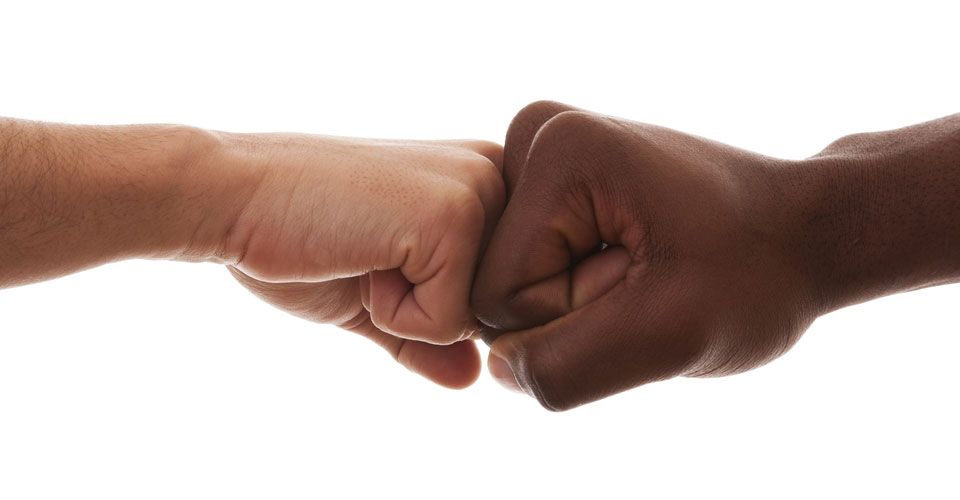 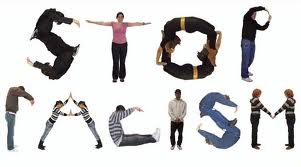 Βιβλιογραφία
Γαληνέα, Γ. (2006).  Η συμβουλευτική στο δημοτικό σχολείο: ο δάσκαλος – σύμβουλος. Αθήνα
∆ηµητρόπουλος, Ε. (1999). Συµβουλευτική-Προσανατολισµός: Συµβουλευτική και Συµβουλευτική Ψυχολογία (τόµος Α΄) (γ΄ εκδ.). Αθήνα: Γρηγόρη 
Ευαγγέλου, Ο. & Κάντζου, Ν. (2005). Πολυπολιτισμικότητα και εκπαιδευτικός ρατσισμός. Αθήνα: Δίπτυχο.
Κλεφτάρας, Γ. (2009). Πολιτισµική και Πολυπολιτισµική Συµβουλευτική. Αθήνα: Ελληνικά Γράµµατα.
Κοσµίδου-Hardy, Χ. & Γαλανουδάκη-Ράπτη, Α. (1996). Συµβουλευτική, θεωρία και πρακτική. Αθήνα: Ασηµάκης.
Κούτρα, Κ.  (2007).  Σημειώσεις Μαθήματος: Διαπολιτισμικής Κοινωνικής Εργασίας. Ηράκλειο
Λίποβατς, Θ. (1994). Η ψυχοπαθολογία του πολιτικού. Αθήνα: Οδυσσέας.
Παπαδημητρίου,  Ζ. (2002). Μεταμοντέρνα αδιέξοδα.  Θεσσαλονίκη: Παρατηρητής. 
Τσιάκαλος, Γ. (2011). Οδηγός Αντιρατσιστικής Εκπαίδευσης. Αθήνα: Ελληνικά Γράμματα.   
Pbworks (2009). Ο νεορατσισμός. Πάρθηκε από:  http://edu09.pbworks.com/w/page/11521943/%CE%9D%CE%B5%CE%BF%CF%81%CE%B1%CF%84%CF%83%CE%B9%CF%83%CE%BC%CF%8C%CF%82%20-%20%CE%9E%CE%B5%CE%BD%CE%BF%CF%86%CE%BF%CE%B2%CE%AF%CE%B1#Ξενοφοβία
Φιλολογική αναζήτηση (2012). Ρατσισμός-αίτια-συνέπιες. Πάρθηκε από:  http://tassos-filologos.blogspot.com/2012/11/blog-post_9414.html [Ημερομηνία πρόσβασης 20/01/2014].
Vlioras. Gr (2013). Ρατσισμός. Πάρθηκε από: http://www.vlioras.gr/Philologia/Composition/Ratsismos.htm [Ημερομηνία πρόσβασης 15/02/2014].
ΕΥΧΑΡΙΣΤΙΕΣ
Θα  θέλαμε να ευχαριστήσουμε την κυρία Λουκία, υπεύθυνη για το μάστερ της Συμβουλευτικής και Επαγγελματικής καθοδήγησης, για τη ευκαιρία που μας έδοσε κατά τη διάρκεια διεκπαιρέωσης του μάστερ μας, να συμμετάσχουμε στο συνέδρειο Συμβουλευτικής.